COLLEGIO DEI GEOMETRI E DEI GEOMETRI LAUREATI DI TORINO E PROVINCIA
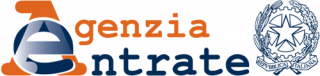 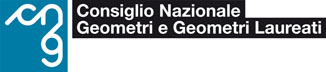 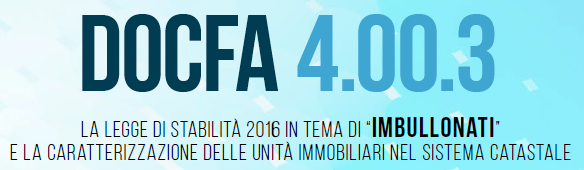 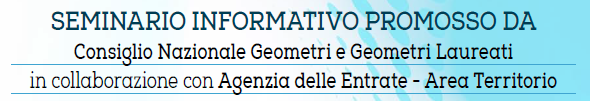 Le previsioni normative della Legge di Stabilità 2016 per gli immobili a destinazione speciale e particolare
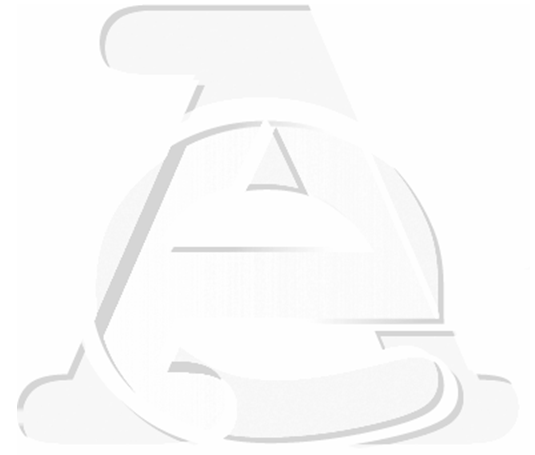 Ing. Franco MAGGIO
Direttore Centrale Catasto, Cartografia e Pubblicità Immobiliare
Roma, Mercoledì 2 marzo 2016
Argomenti
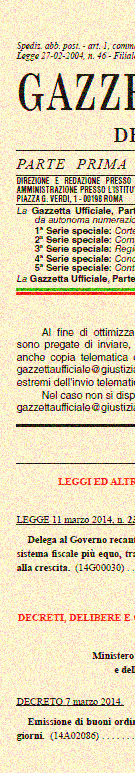 Le previsioni normative della Legge di Stabilità 2016 per gli immobili a destinazione speciale e particolare
Le previsioni normative della Legge di Stabilità 2016
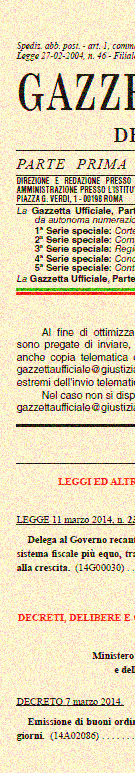 Le componenti immobiliari oggetto di stima catastale

Legge 28 dicembre 2015, n. 208

Art. 1 - comma 21
A decorrere dal 1° gennaio 2016, la determinazione della rendita catastale degli immobili a destinazione speciale e particolare, censibili nelle categorie catastali dei gruppi D ed E, è effettuata, tramite stima diretta, tenendo conto del suolo e delle costruzioni, nonché degli elementi ad essi strutturalmente connessi che ne accrescono la qualità e l'utilità, nei limiti dell'ordinario apprezzamento.
Sono esclusi dalla stessa stima diretta macchinari, congegni, attrezzature ed altri impianti, funzionali allo specifico processo produttivo.
Le previsioni normative della Legge di Stabilità 2016
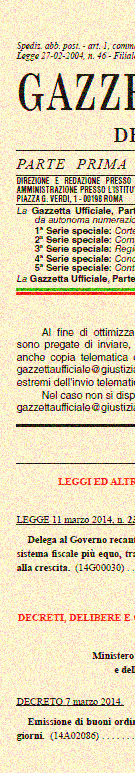 Le componenti costituenti l’unità immobiliare urbana possono essere sostanzialmente distinte, in relazione alla loro rilevanza o meno nella stima catastale, nelle quattro categorie:
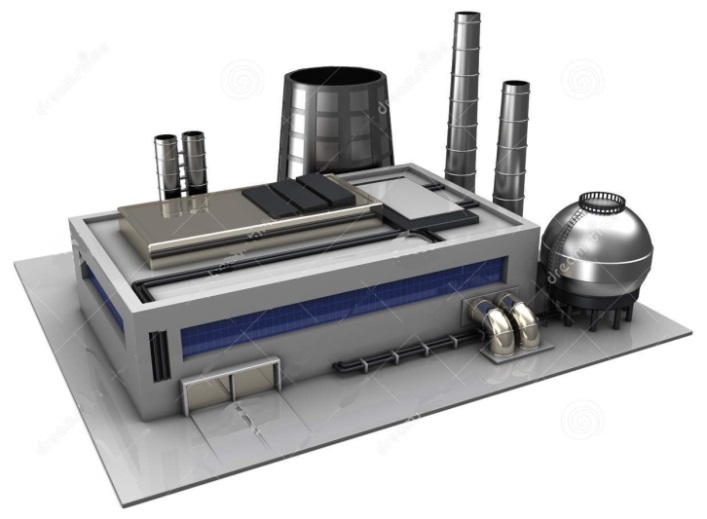 Le previsioni normative della Legge di Stabilità 2016
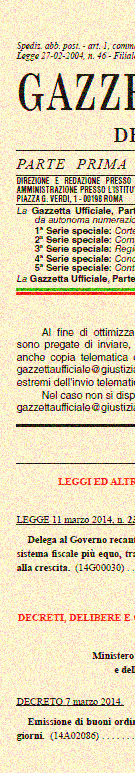 da INCLUDERE nella stima catastale
Suolo

Non emergono particolari problematiche per la sua individuazione
Si tratta essenzialmente del lotto di terreno su cui ricade l’unità immobiliare, così come rappresentato nelle planimetrie catastali, redatte nel rispetto delle disposizioni regolanti la materia
Esso è rappresentato, di norma, da aree coperte, sedime delle costruzioni costituenti l’unità immobiliare, e da aree scoperte, accessorie e pertinenziali
Le previsioni normative della Legge di Stabilità 2016
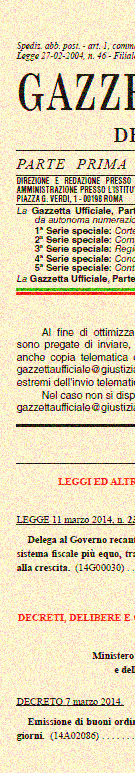 da INCLUDERE nella stima catastale
Costruzioni 

Sono le opere edili aventi i caratteri della solidità, della stabilità, della consistenza volumetrica, nonché della immobilizzazione al suolo, realizzata mediante qualunque mezzo di unione, e ciò indipendentemente dal materiale con cui tali opere sono realizzate
Le previsioni normative della Legge di Stabilità 2016
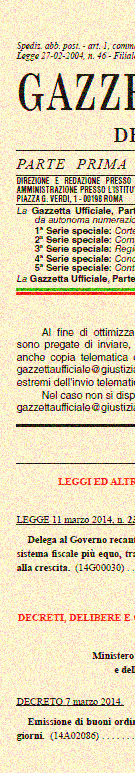 da INCLUDERE nella stima catastale
Elementi strutturalmente connessi al suolo o alle costruzioni
che ne accrescono la qualità e l’utilità 

Sono quelle componenti caratterizzate da una utilità trasversale ed indipendente dal processo produttivo svolto all’interno dell’unità immobiliare 
Tali componenti conferiscono all’immobile una maggiore fruibilità, apprezzabile da una generalità di utilizzatori e, come tali, ordinariamente influenti rispetto alla quantificazione della relativa rendita catastale
Le previsioni normative della Legge di Stabilità 2016
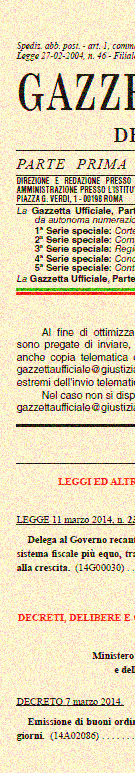 da ESCLUDERE nella stima catastale
Componenti impiantistiche, di varia natura, funzionali ad uno specifico processo produttivo

Sono esclusi dalla stima diretta i macchinari, i congegni, le attrezzature ed altri impianti, funzionali allo specifico processo produttivo
Le previsioni normative della Legge di Stabilità 2016
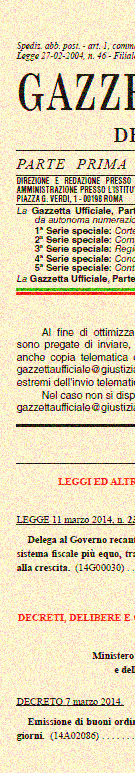 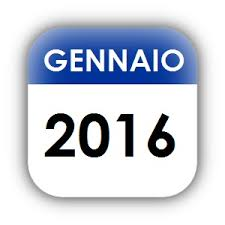 1°
Le previsioni normative della Legge di Stabilità 2016
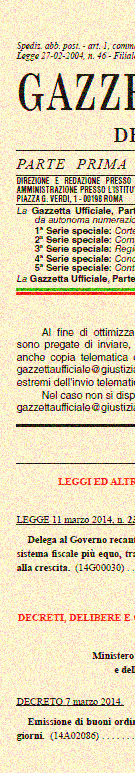 Nuova fattispecie di denuncia di variazione catastale per lo "scorporo degli impianti "

Legge 28 dicembre 2015, n. 208

Art. 1 - comma 22
A decorrere dal 1º gennaio 2016, gli intestatari catastali degli immobili di cui al comma 18 possono presentare atti di aggiornamento ai sensi del regolamento di cui al decreto del Ministro delle finanze 19 aprile 1994, n. 701, per la rideterminazione della rendita catastale degli immobili già censiti nel rispetto dei criteri di cui al medesimo comma 18.
Le previsioni normative della Legge di Stabilità 2016
Effetti fiscali delle variazioni relative allo
"scorporo degli impianti "

Legge 28 dicembre 2015, n. 208

Art. 1 - comma 23
Limitatamente all'anno di imposizione 2016, in deroga all'articolo 13, comma 4, del decreto-legge 6 dicembre 2011, n. 201, convertito, con modificazioni, dalla legge 22 dicembre 2011, n. 214, per gli atti di aggiornamento di cui al comma 21 presentati entro il 15 giugno 2016 le rendite catastali rideterminate hanno effetto dal 1º gennaio 2016.
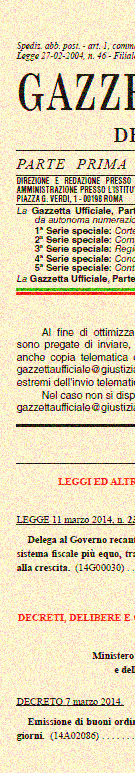 Trattasi, essenzialmente, di una disposizione che, con riguardo all’imposta municipale propria, di cui all’art. 13 del decreto legge 6 dicembre 2011, n. 201, anticipa, al 1° gennaio 2016, gli effetti fiscali delle variazioni catastali, rese ai sensi dell’art. 1, comma 22, della Legge, per la rideterminazione della rendita catastale delle unità immobiliari già censite nelle categorie catastali dei gruppi D e E, laddove presentate in catasto entro il 15 giugno 2016, ancorché registrate in banca dati in data successiva al predetto termine.
Le previsioni normative della Legge di Stabilità 2016
Il monitoraggio dell’Agenzia delle Entrate

Legge 28 dicembre 2015, n. 208

Art. 1 - comma 24
Entro il 30 settembre 2016, l'Agenzia delle entrate comunica al Ministero dell'economia e delle finanze, con riferimento agli atti di aggiornamento di cui al comma 23, i dati relativi, per ciascuna unità immobiliare, alle rendite proposte e a quelle già iscritte in catasto dal 1º gennaio 2016; il Ministro dell'economia e delle finanze, di concerto con il Ministro dell'interno, emana, secondo una metodologia adottata sentita la Conferenza Stato-città ed autonomie locali, entro il 31 ottobre 2016, il decreto per ripartire il contributo annuo di 155 milioni di euro attribuito ai comuni a titolo di compensazione del minor gettito per l'anno 2016. 
A decorrere dall'anno 2017, il contributo annuo di 155 milioni di euro è ripartito con decreto del Ministro dell'economia e delle finanze, di concerto con il Ministro dell'interno e secondo una metodologia adottata sentita la Conferenza Stato-città ed autonomie locali, da emanare, entro il 30 giugno 2017, sulla base dei dati comunicati, entro il 31 marzo 2017, dall'Agenzia delle entrate al Ministero dell'economia e delle finanze e relativi, per ciascuna unità immobiliare, alle rendite proposte nel corso del 2016 ai sensi del comma 22 e a quelle già iscritte in catasto al 1º gennaio 2016.
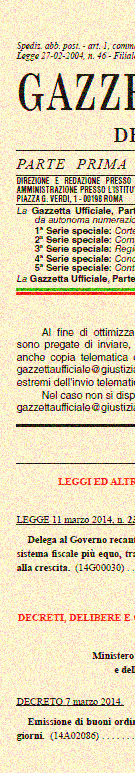 Ing. Franco MAGGIO
Direttore Centrale Catasto, Cartografia e Pubblicità Immobiliare
Grazie per l’attenzione